Joseph
a lost robe, a forgotten prisoner, and a roaring lion
they stripped him of his robe  Gen 37:23
a lost robe
Now Joseph had a dream, and when he told it to his brothers they hated him even more. 37:5
And his brothers were jealous of him… 37:11
they conspired against him to kill him. 37:18
And they drew up Joseph out of the pit, and sold him to the Ishmaelites for twenty shekels of silver. 37:28
a lost robe
the chief cupbearer did not remember Joseph Gen 40:23
a forgotten prisoner
The LORD was with Joseph 39:3
His master saw that the LORD was with him 39:3
the LORD caused all that he did to succeed 39:3
the LORD blessed the Egyptian’s house for Joseph’s sake 39:5
The blessing of the LORD was on all that he had 39:5
a forgotten prisoner
And Joseph’s master took him and put him into the prison 39:20
Yet the chief cupbearer did not remember Joseph but forgot him. 40:23
a forgotten prisoner
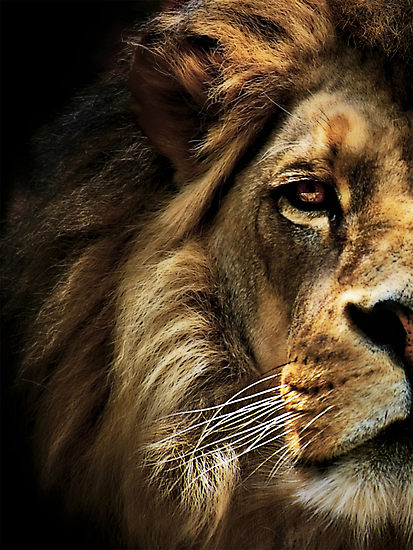 he crouched as a lion… who dares rouse him? Gen 49:9
a roaring lion
“See I have set you over all the land of Egypt.” 41:41
Then Pharaoh… clothed him in garments of fine linen 41:42
And they called out before him, “Bow the knee!” 41:43
Pharaoh said to all the Egyptians, “Go to Joseph. What he says to you, do.” 41:55
a roaring lion
And Joseph’s brothers came and bowed themselves before him with their faces to the ground. 42:6
a roaring lion
“And now do not be distressed or angry with yourselves because you sold me here, for God sent me before you to preserve life.” 45:5
“God sent me before you to preserve for you a remnant on earth” 45:7
a roaring lion
“Do not fear, for am I in the place of God? As for you, you meant evil against me, but God meant it for good” 50:19-20
a roaring lion
“The scepter shall not depart from Judah, nor the ruler’s staff from between his feet” 49:10
“behold, the Lion of the tribe of Judah, the Root of David, has conquered” Rev 5:5
a roaring lion